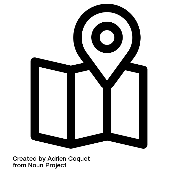 Mapping Medieval England
When studying Medieval England it is important to remember that this spans hundreds of years, and multiple monarchs. At the start of this time period feudalism dominated society by the end of this period it had ended. The power of the kings changed with the emergence of Magna Carta, it was important for future monarchs to ensure that the barons were happy. Society also changed following the Black Death, the Peasants wanted more rights and their freedom which by the end of the period they got. One constant of the Middle Ages was the importance of religion and the power of the Catholic Church, even Kings had to obey the Pope, God’s messenger on earth, or risk being excommunicated.
The Black Death arrived and  killed 1/3 of the population
The French defeat the English at Bouvines
John dies and is succeeded by his son Henry III
Battle of Lewes
Key Dates
Peasants Revolt
The Tudors
Edward I
1485
1455-85
1258
1265
1199
1216
1214
1215
1377
1264
1272
1381
1348-9
1275
1st Parliament is called.
Battle of Evesham
The Wars of the Roses
John becomes King of England.
Henry agrees to Provisions of Oxford
Edward I calls his 1st Parliament
Richard II
Magna Carta is sealed
Religion
In England during the Middle Ages, nearly everyone believed in God. They followed the Roman Catholic religion led by the Pope in Rome. It was the only religion in England at this time. People also believed that Heaven and Hell were very real places – as real as Spain or France. And whether you ended up in heaven or hell depended upon how you lived your life whilst on Earth.
Church services were held in Latin, which ordinary people couldn’t understand! There was a very good chance that the priest wouldn’t understand what  he was saying either – he would just learn the services --….by heart! You couldn’t read the Bible.unless you ………..could read Latin – the Pope banned it from …………..being translated into English.
Society
There was a clear hierarchy in medieval society, often called the feudal system.

The king was at the top, followed by the nobility which included lords and members of the clergy. Below the nobility were knights, and then peasants. Freemen were peasants who were allowed to move around and had slightly more rights than villeins, who were legally tied to a specific piece of land.
[map with colour coding and numbering cannot be included here for copyright reasons]
Monarchy
John tried reclaim his French possessions, which in 1214 ended in the defeat of his allies at Bouvines, and he was forced to return to England.
Unhappy with his tyrannical behaviour and the sharp rise in taxes, the English barons revolted.
The dispute entailed the sealing of the Magna Carta in 1215. The Magna Carta limited royal powers, defined feudal obligations between the King and the barons, and guaranteed a number of rights.
Henry III was forced by Parliament to approve the Provisions of Oxford in 1258, the annulment of such provisions in 1264 led to the barons’ revolts.
Richard II ascended to the English throne in 1377 at only ten years old. His regency council faced all sorts of economic problems,  which helped lead to the Peasant's Revolt in 1381..
Disease
The Black Death threw England and France’s economies into turmoil.  There were fewer workers following ………….the Black Death and the ………………peasants started to ………………demand higher wages for ……………….their work.
Magna Carta– June 1215
1
Provisions of Oxford – 1258
2
Battle of Lewes– 1264
3
Battle of Evesham – 1265
4
Peasants Revolt – 1381
5
Peasants Revolt – 1381
6
Task:
Explain how the monarchy were a cause of protest? Use the following fragments in your answer: …defeat of the English… …rise in taxes… …forced by Parliament… …economic problems… …Peasants Revolt… 
Summarise how society was structured in the Medieval period
Why would the spread of the Black Death led to people wanting rights
How important was religion?
Succeeding As a History Teacher by Emily Folorunsho with Laura Gladwin, 2024 © Bloomsbury Publishing Plc